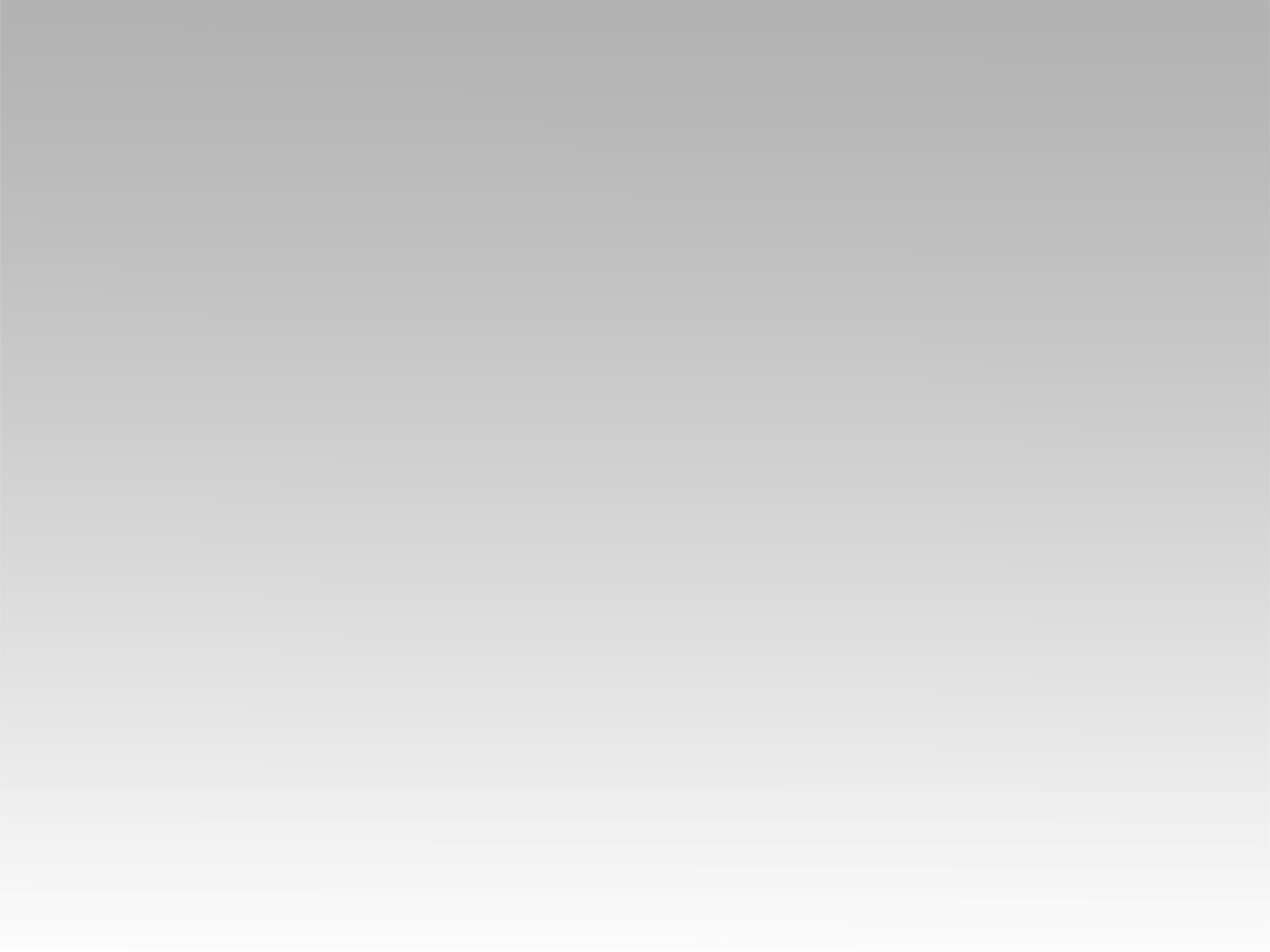 تـرنيــمة
الاقداس اتفتحت قدام 
المؤمنين
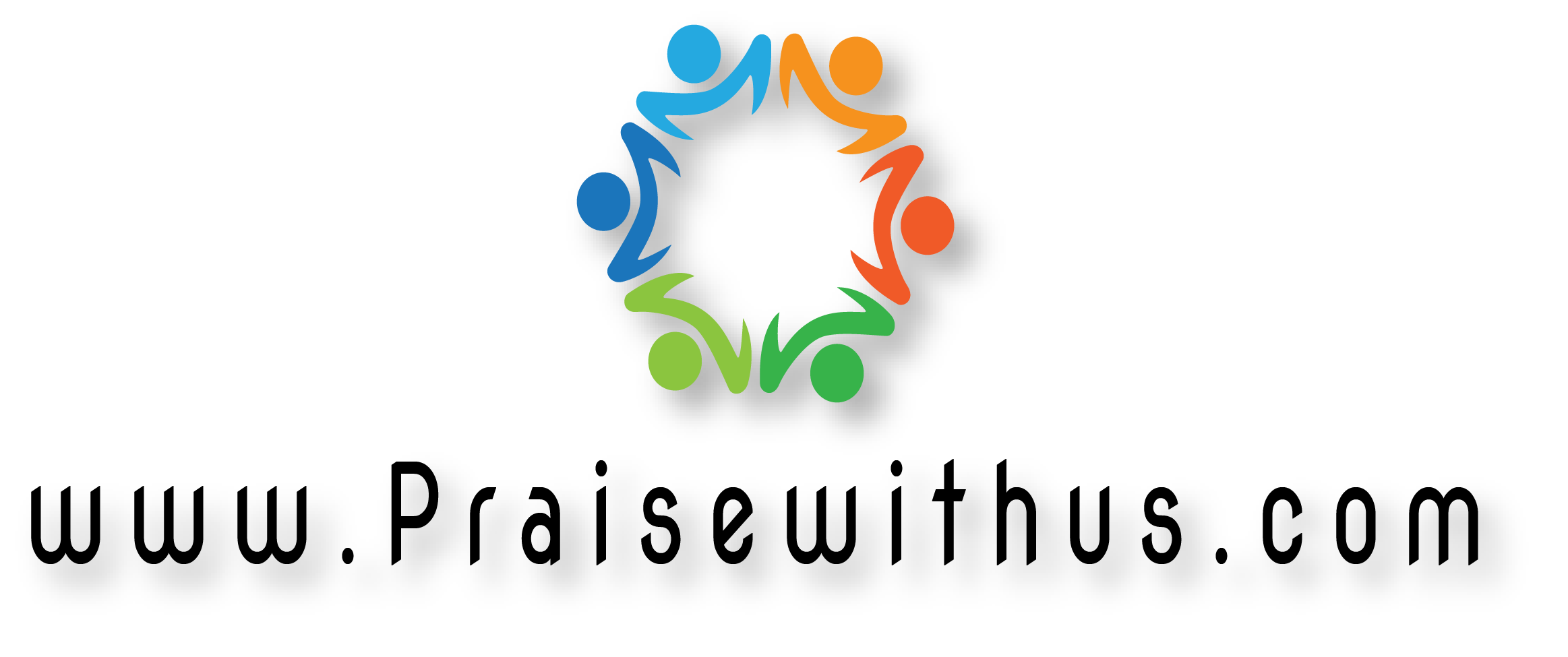 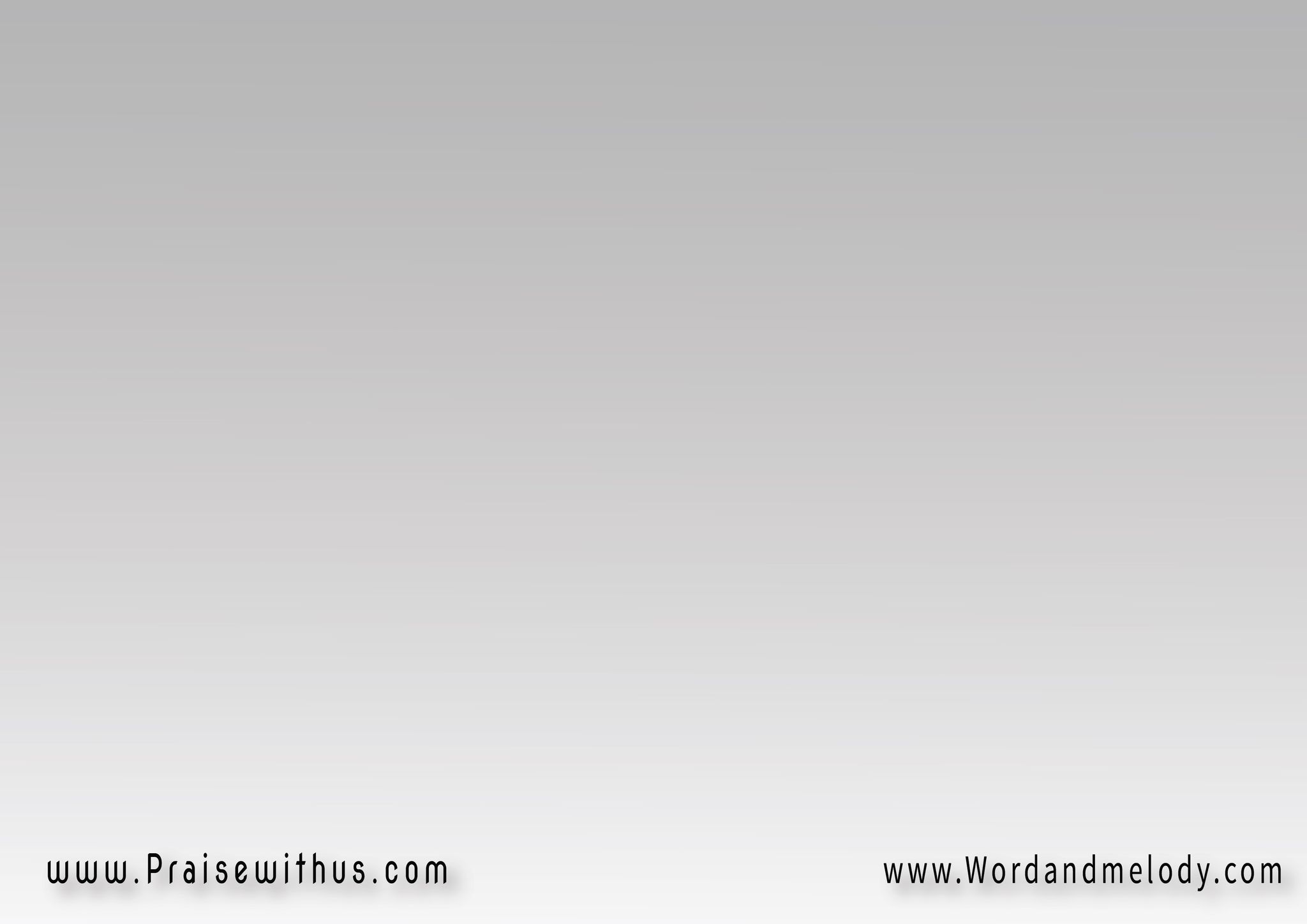 الاقداس اتفتحتقدام المؤمنينوالخطايا اتغفرتاهتفوا يا مفديين
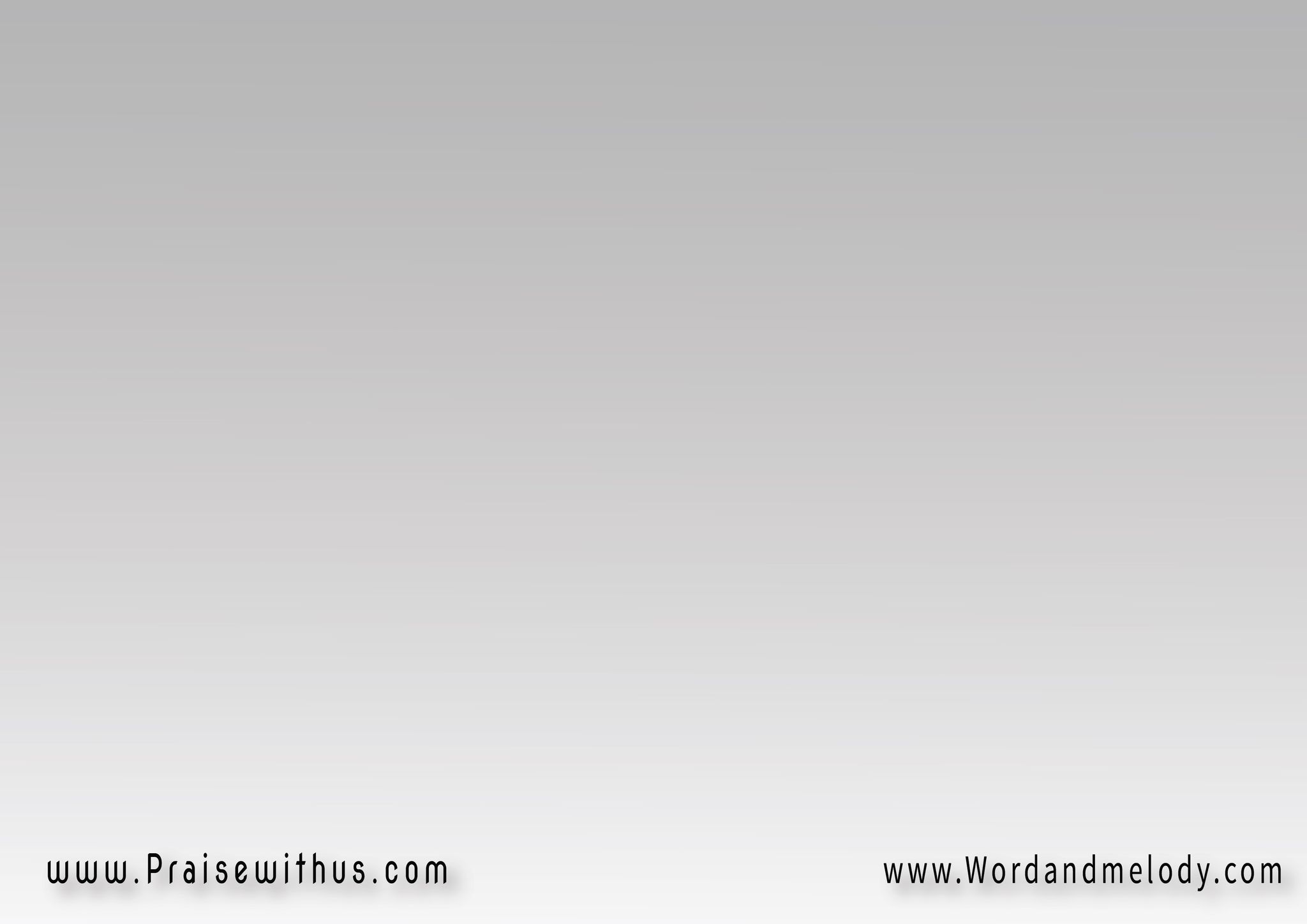 1- 
ودخلنا على حساب الدمواترفعت عنا الاثام اللي بسببها اتصلب الربوحمل في جسده الاتعاب
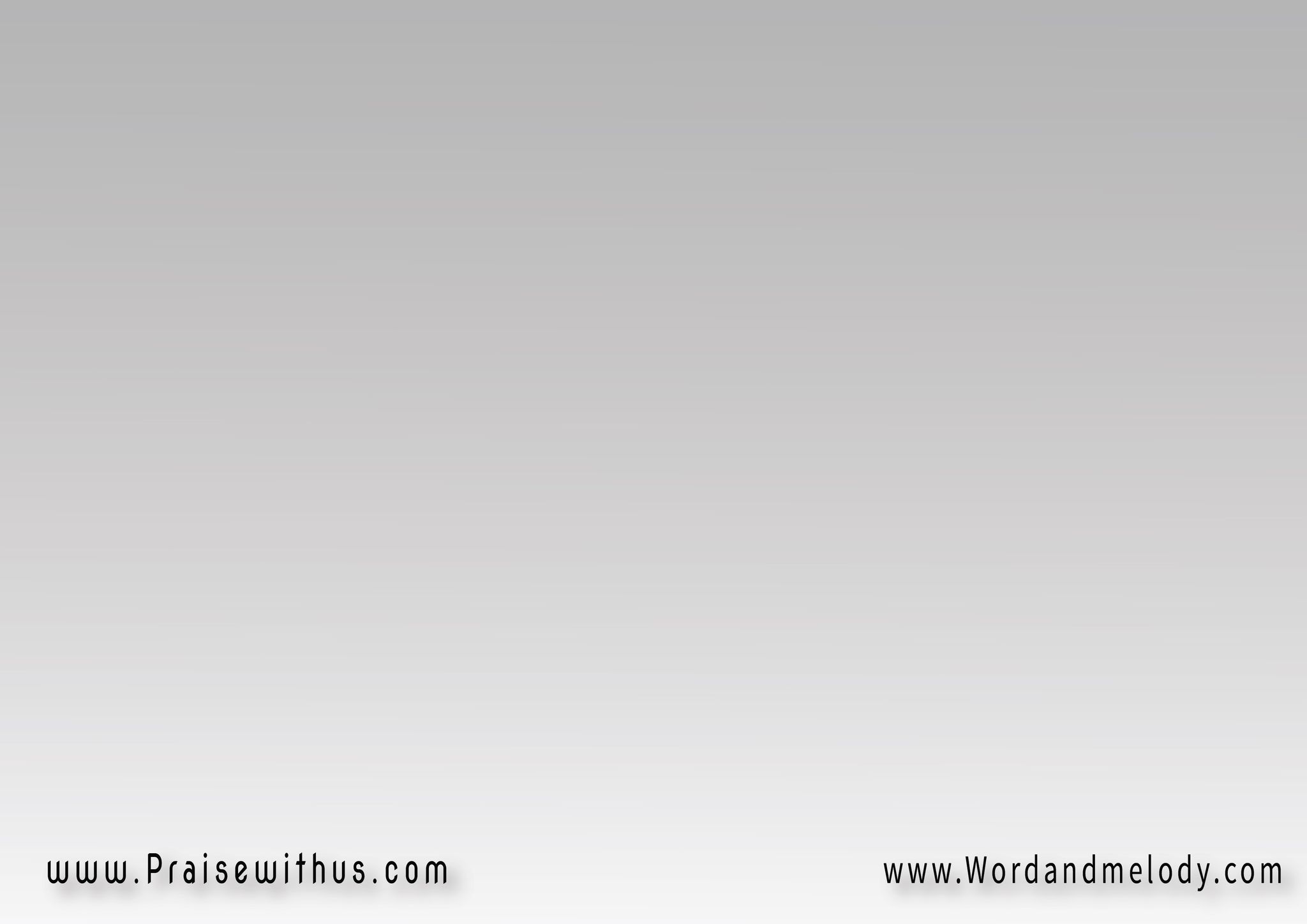 الاقداس اتفتحتقدام المؤمنينوالخطايا اتغفرتاهتفوا يا مفديين
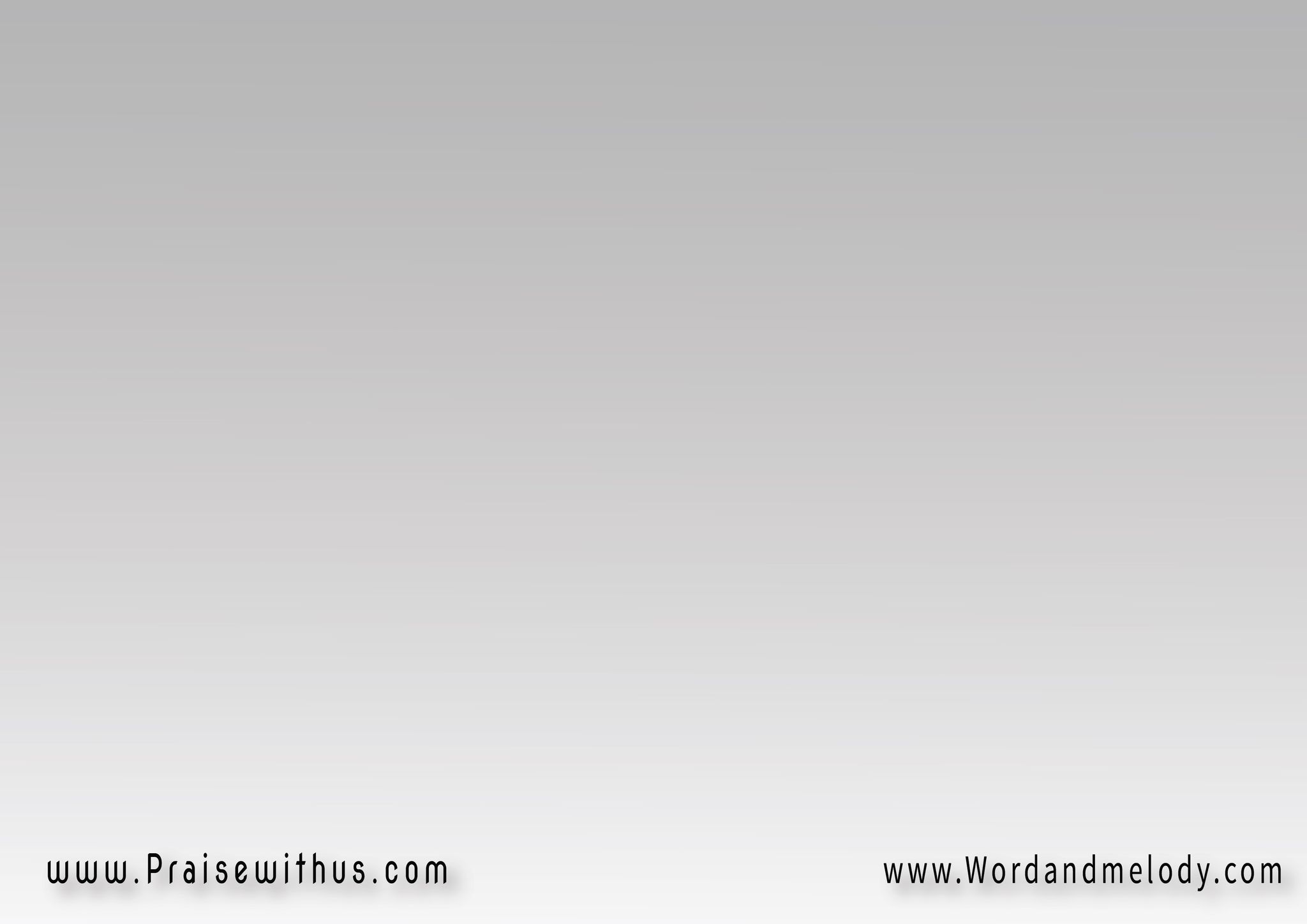 2-
واتفتحت لينا السماواتبعد ما كنا خطاه وامواتوصرنا مخلصين بالدم الثمينندخل بيه الاقداس
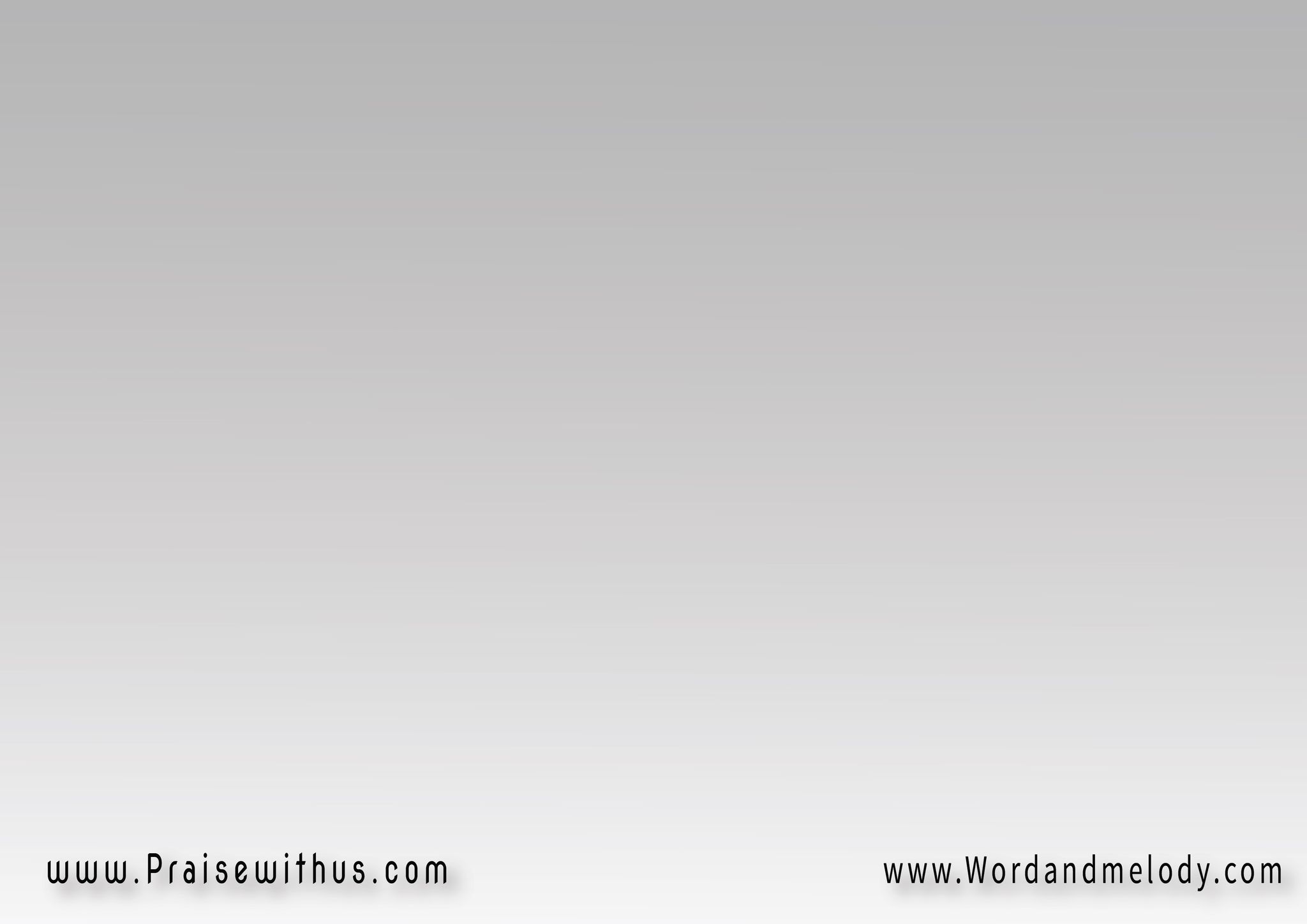 الاقداس اتفتحتقدام المؤمنينوالخطايا اتغفرتاهتفوا يا مفديين
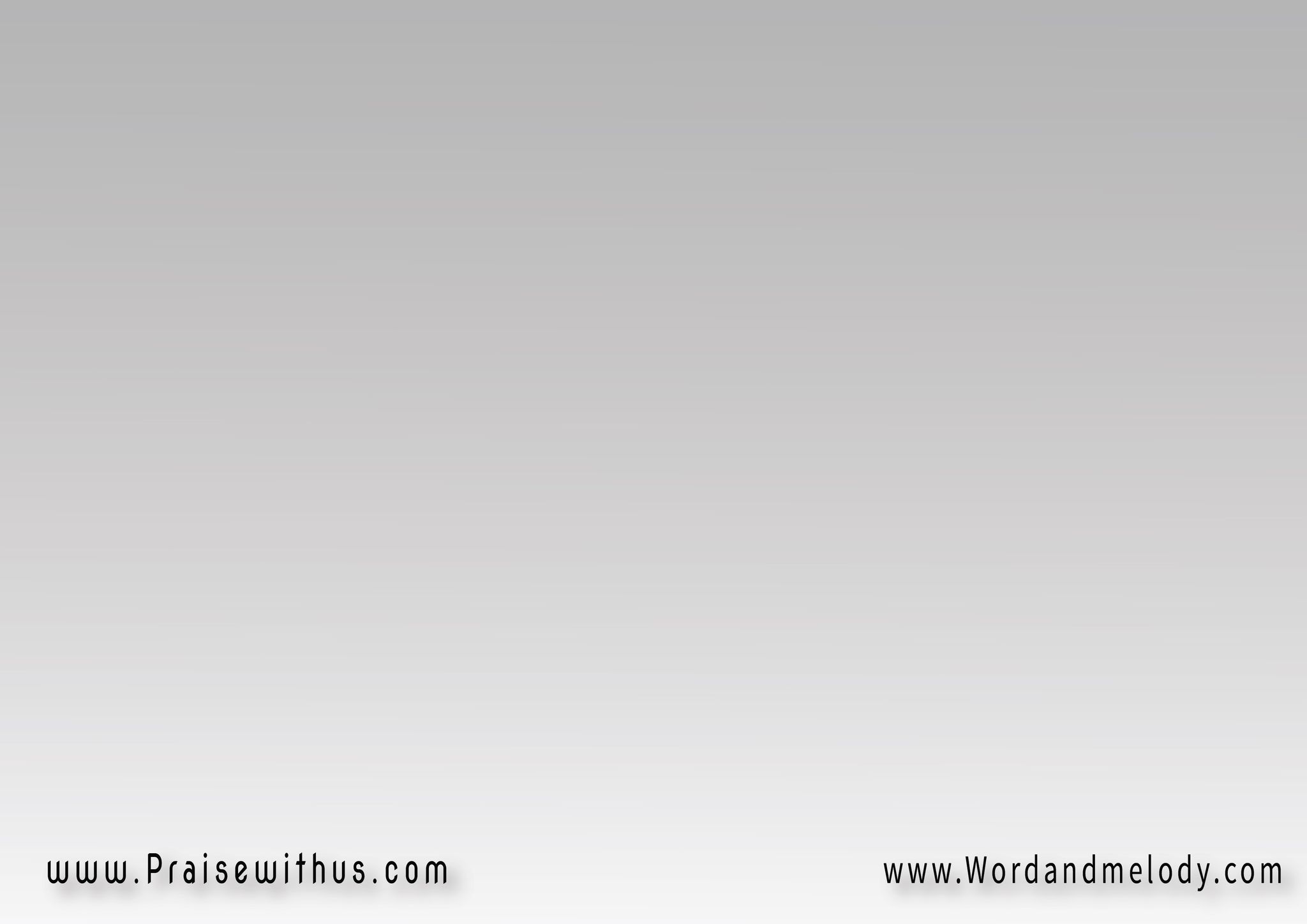 3-
ونقلنا من الظلمه لنوره بالنعمة بقوة لاهوته بعد ما تم خلاصنا اتمجد وعتقنا لحياة الاقداس
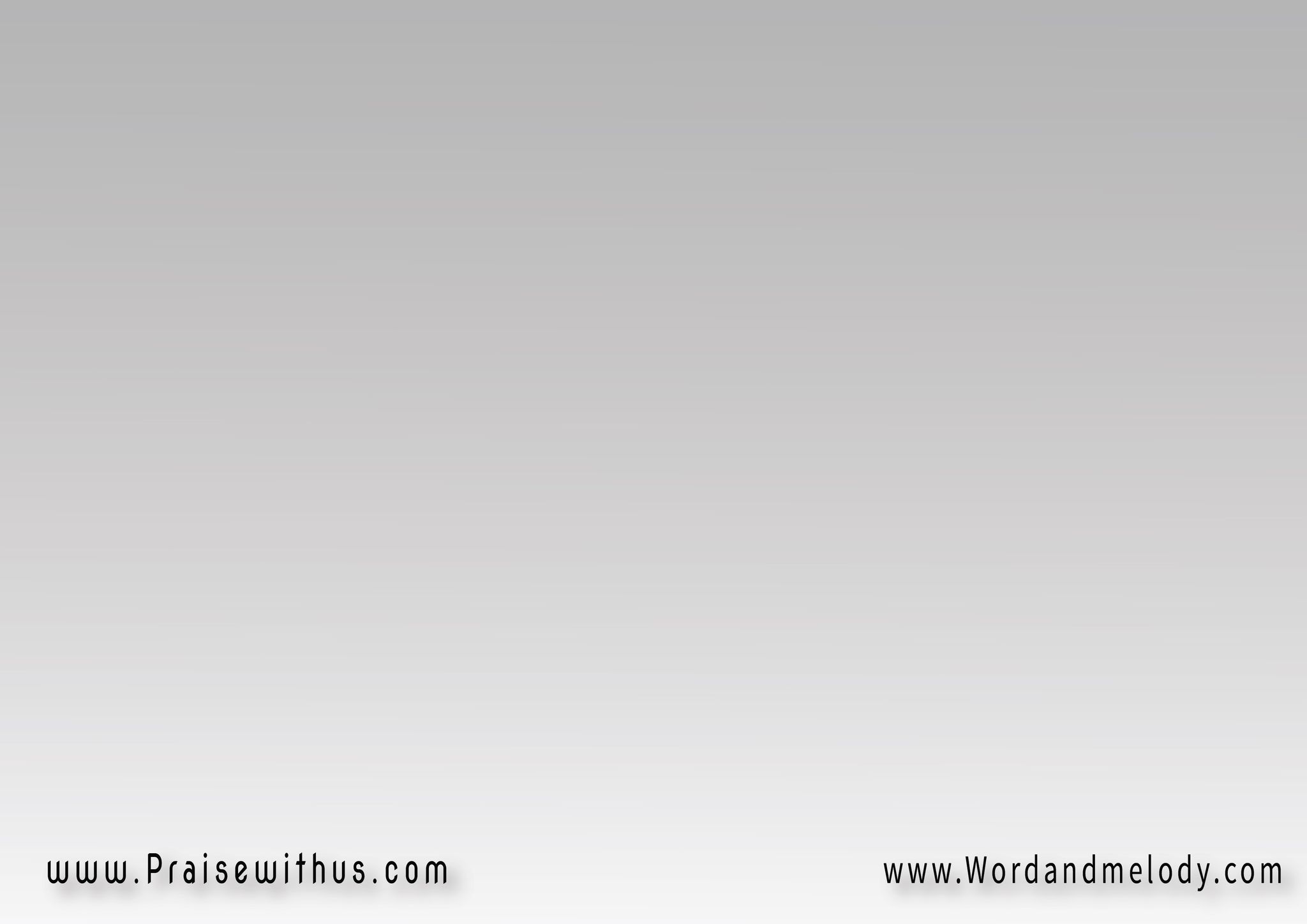 الاقداس اتفتحتقدام المؤمنينوالخطايا اتغفرتاهتفوا يا مفديين
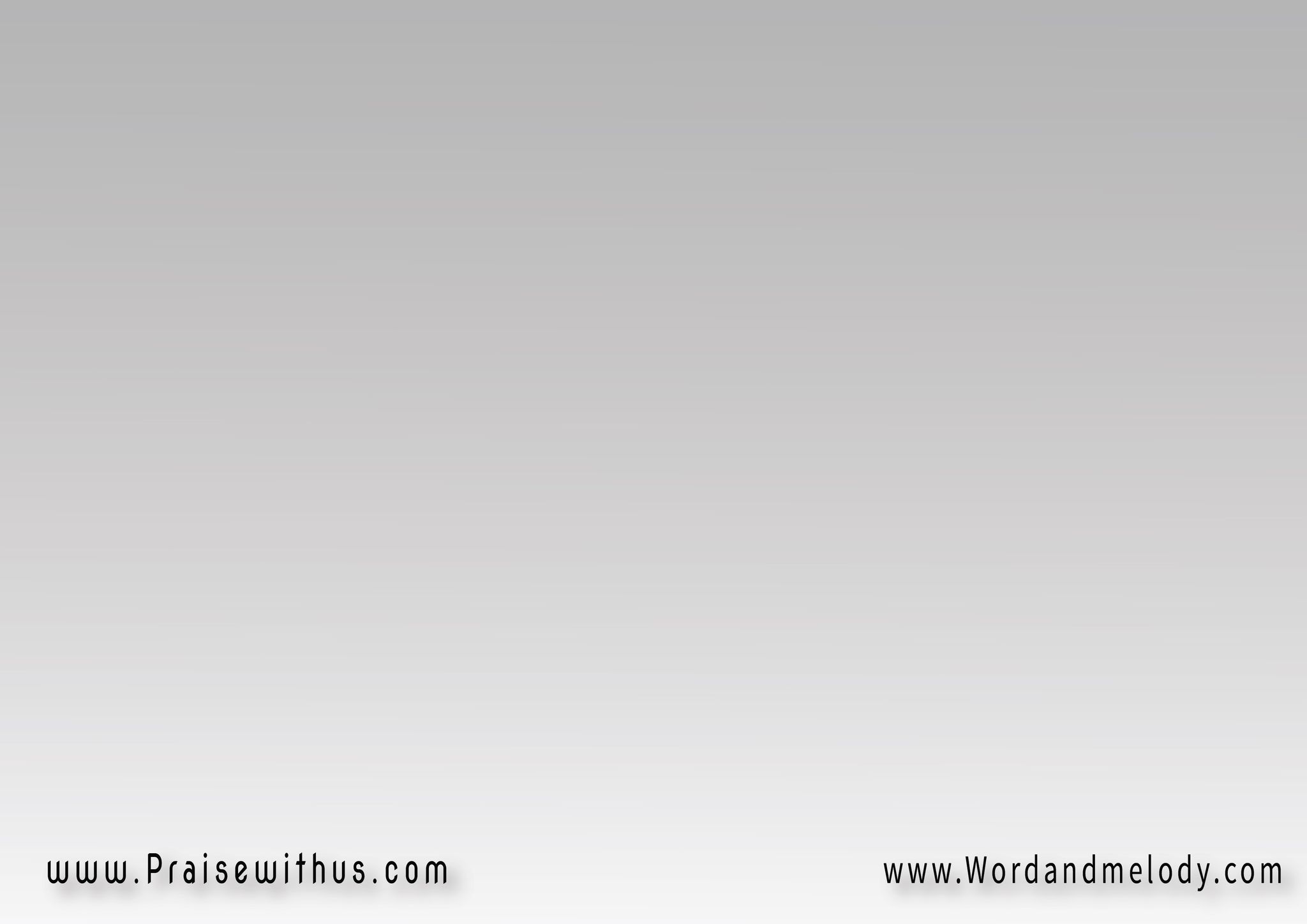 4- 
وباركنا بكل البركاتالروحيه في السماوياتوختمنا بالروح 
بعد ما شفي الجروح
خلانا سماويين
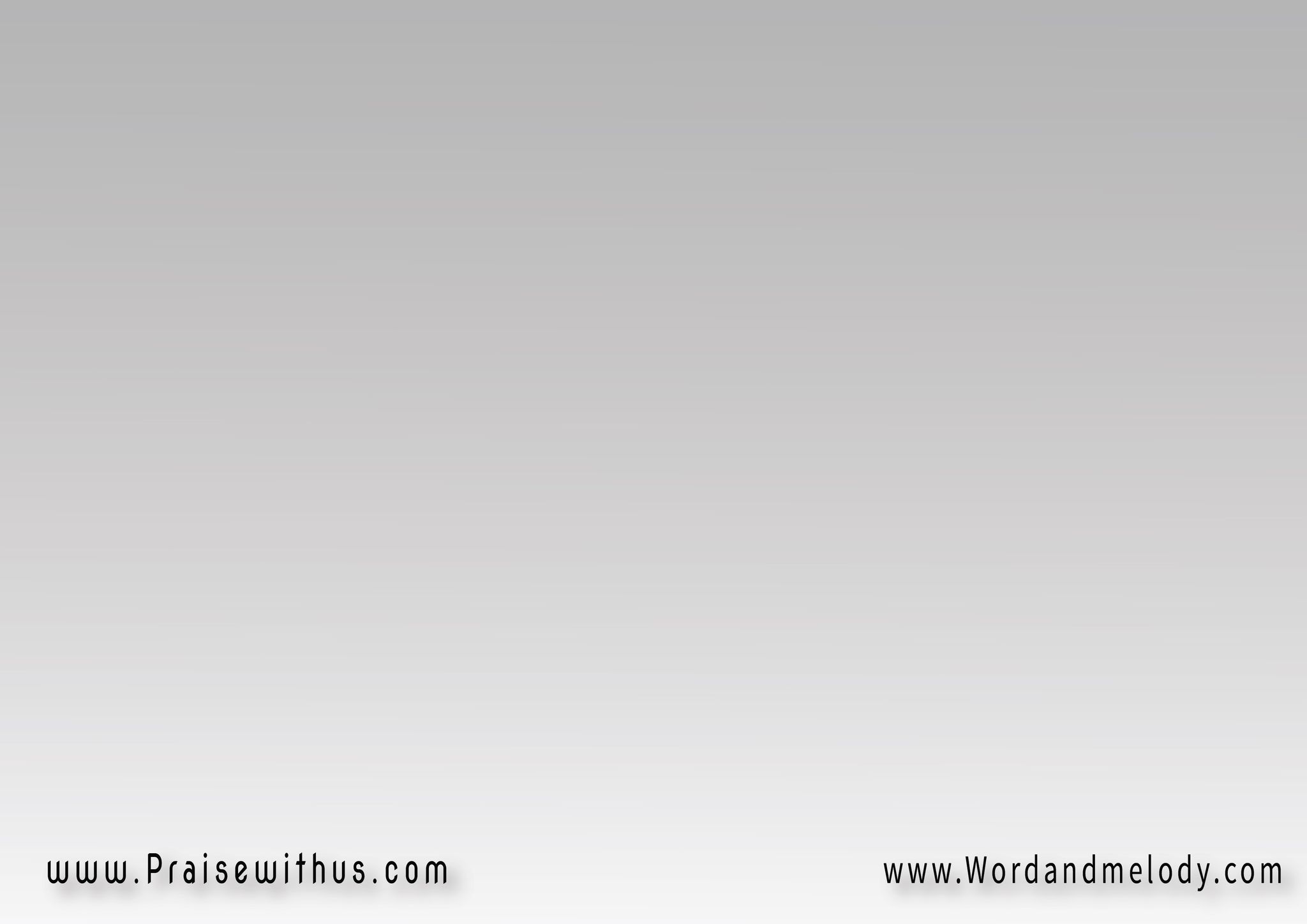 الاقداس اتفتحتقدام المؤمنينوالخطايا اتغفرتاهتفوا يا مفديين
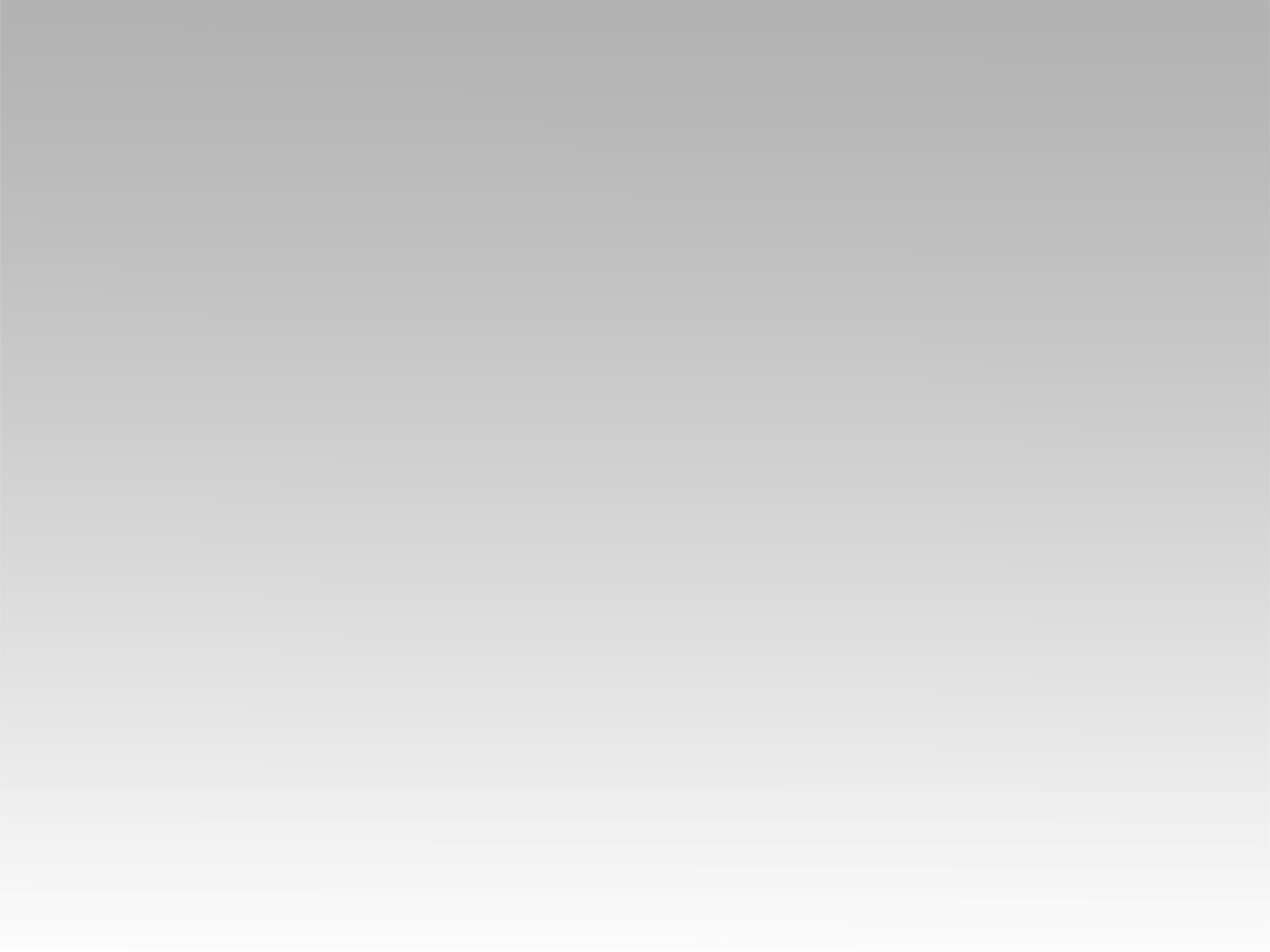 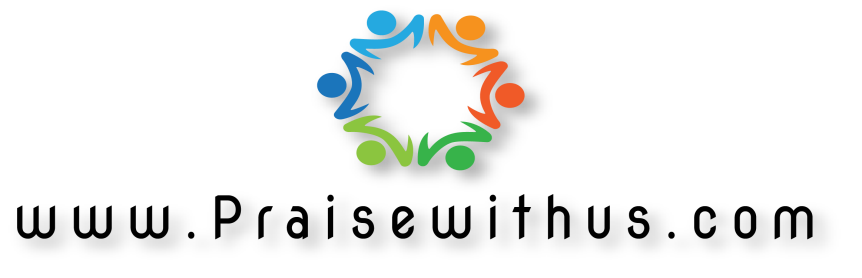